Дистанционная олимпиада по музыке 2 тур 2017-2018 уч. год.Песня «Крылатые качели»
Выполнил: 
Василевский Георгий Станиславович
 ученик 2Д класса 
МБОУ СОШ №7
Г.Туймазы
Прекрасную, волнующую песню "Крылатые качели", как и всю музыку к фильму, написал известный композитор Евгений Крылатов, а слова — поэт Юрий Энтин для фильма "Приключения Электроника».
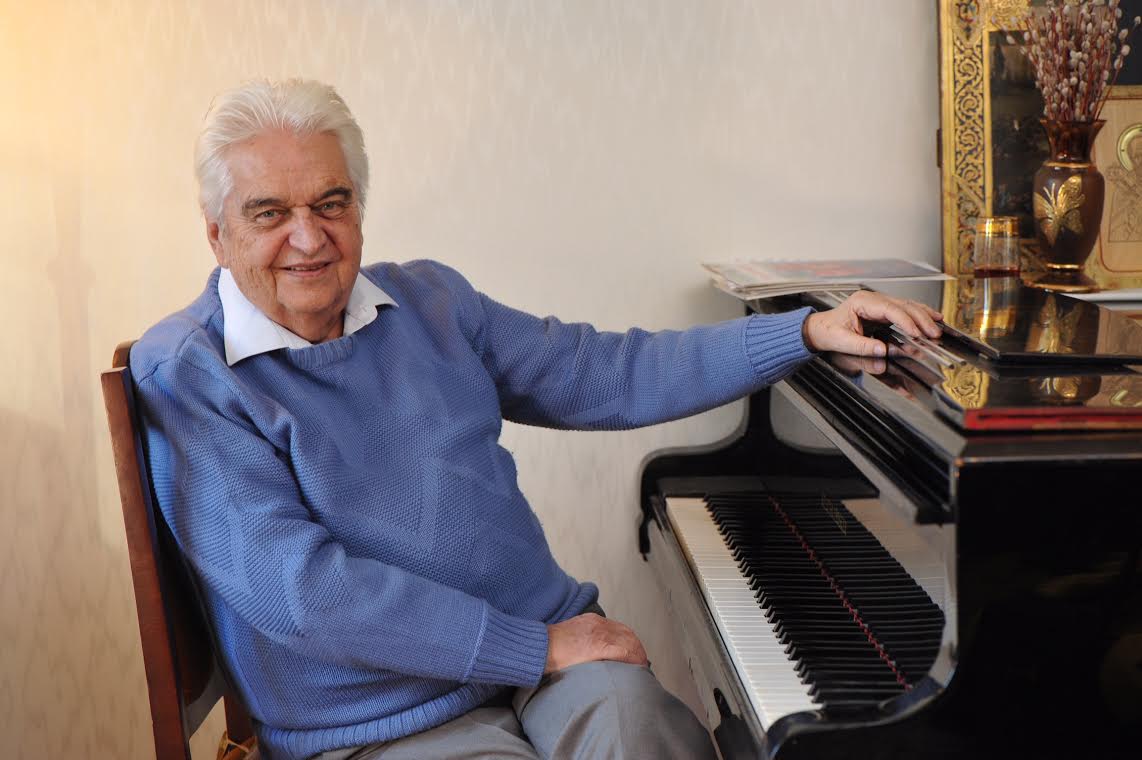 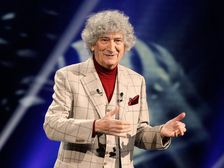 На стихотворение «Крылатые качели» композитор обратил внимание случайно. Нашёл его у друга на рабочем столе. Прочитал. Спросил: «Это что?» «Пока так, болванка, — ответил смущённый Энтин. — Вернули для подгонки под музыку для мультика». Крылатов промолчал, а потом месяц спорил с Энтиным. Говорил, что стихи замечательные и ничего в них менять не надо. Просил не отдавать их другому композитору. Крылатов возмущался робостью Энтина: «Юра, ты не понимаешь! Там всё — му-зы-ка! Дай мне».
Сам образ родился у Энтина из детских воспоминаний о тайных проникновениях в парк аттракционов — ранней весной, когда он ещё не работал.
— Не может такой быть главная музыкальная тема фильма! — сказал Бромберг, режиссер фильма. — Да и слова какие-то… наивные!
Однако, когда «Приключения…» вышли в прокат, а музыка и песни из фильма обрели огромную популярность, Бромберг нашёл в себе силы признать, что был не прав.
Светлая, ясная. Радостная –мажорная мелодия песни в быстром темпе и громкой динамике показывает стремительное движение, радость жизни, мечты о будущем.
В припеве мелодия чуть замедляется и становится восходящей и доходит до яркой, звонкой, Жизнеутверждающей кульминации.
Песня исполняется звонким, чистым голом, с высокими нотами солисткой детского Хора Большого Театра Еленой Шуенковой. У нее именно тот тембр и характер голоса, который  раскрывает красоту этой песни, завораживает нас своей чистой детской непосредственностью и светлым романтическим чувством.
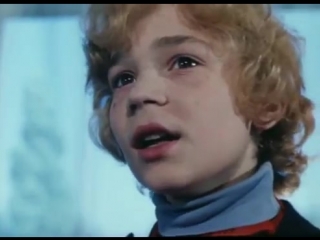 Очень, очень, очень трогательная песня.  Волшебная музыка звуков с искренними наполняющими душу добротой словами. На душе хорошо, и хочется кружиться и петь и танцевать - напевая эту песенку.
И больше всех мне понравилась песня в самом фильме «Приключения Электроника» в исполнении Елены Шуенковой. Настолько она чистая, звонкая, «крылатая»!
Очень трогательно, душевно спел эту песню Александр Дудко.
Насколько мне понравился каждый вариант исполнения я оценил по 10-бальной шкале.
Впервые я услышал эту песню в 3-4 года  от мамы. Она часто нам пела детские песенки перед сном. И, конечно же, мамину песню я запомню на всю жизнь!
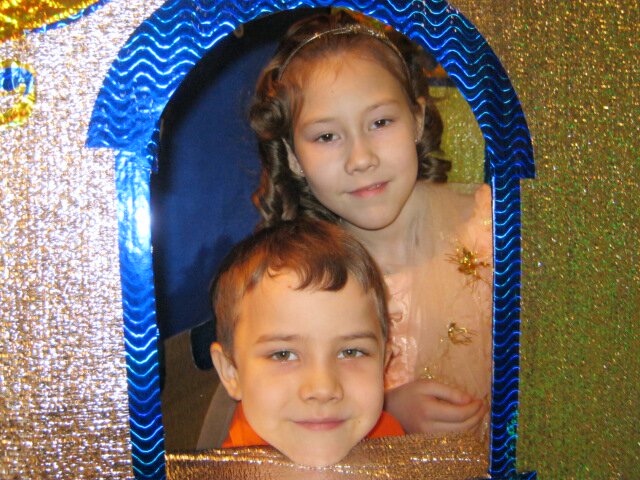 Истчоники
https://youtu.be/78tpV6A_Bag  
https://youtu.be/YhCFQYe3DCo
https://youtu.be/2xS2aSz1wpo
https://youtu.be/niQQf38mhxc